CENTRE D’EXCELLENCE EN LANGUES OFFICIELLES (SCT)
ENGLISH
Outils et ressources
Le motif de feuilles d’érable qui varient entre le vert et l’orange représente la dualité entre l’anglais et le français. Le jeu de couleurs représente la diversité des gens qui parlent une et/ou l'autre de ces deux langues. Bien que chacune soit distincte, c'est ensemble que cette diversité contribue à la vitalité de notre pays.
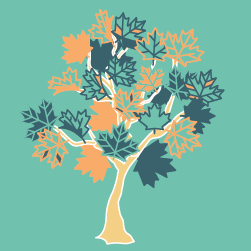 Arbre de décision: Dotation des postes de cadres et les LO
Carrefour 
de la formation linguistique
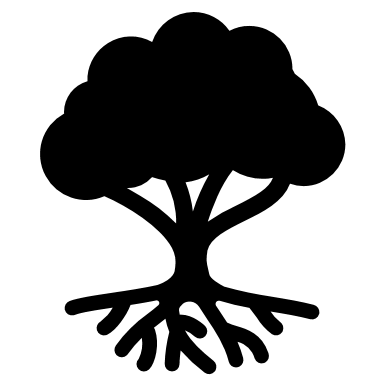 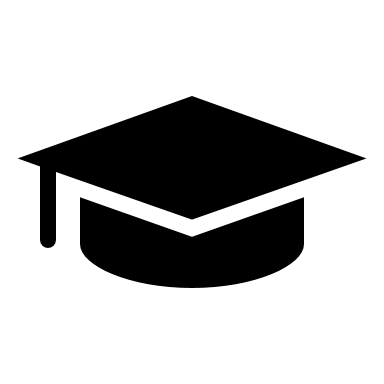 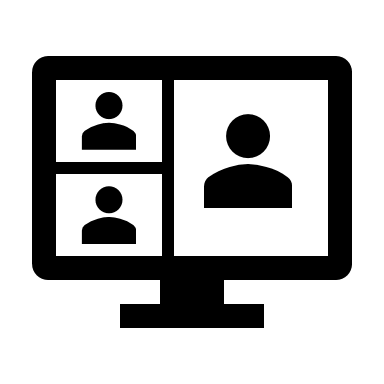 CONSEILS : Soyez un leader en LO
DROITS : Langue de travail et télétravail
Nos instruments de politique
BOITE À OUTILS
Règlement sur les LO – Communications avec le public et prestation des services
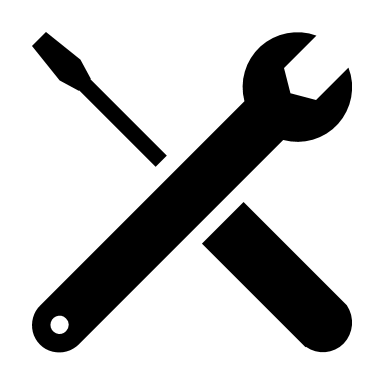 Rapport annuel sur les langues officielles 2021–2022
Communauté des langues officielles (GCwiki)
?
ABONNEZ-VOUS À 
NOTRE INFOLETTRE !
DES QUESTIONS?
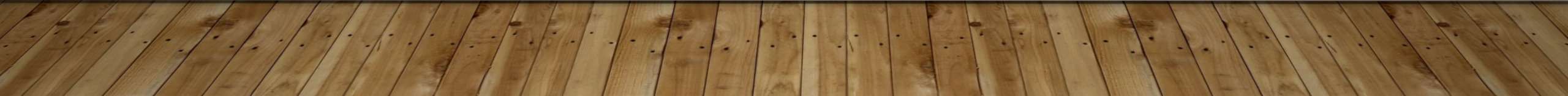